Kalifornia – informacje ogólne
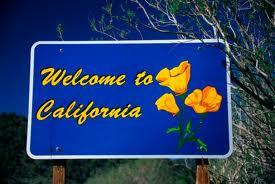 Kalifornia (ang. California) - najludniejszy, najbogatszy oraz trzeci co wielkości (po Alasce i Teksasie) stan USA. Położony na zachodnim wybrzeżu USA, nad Oceanem Spokojnym. Na północy graniczy ze stanem Oregon, na wschodzie ze stanem Nevada, na południowym wschodzie z Arizoną, a na południu z meksykańskim stanem Baja California.
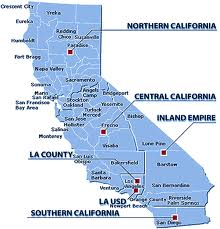 Cztery największe miasta stanu to: Los Angeles, San Francisco, San Diego i San José. W Kalifornii znajduje się aż osiem z pięćdziesięciu największych miast USA. Stan znany jest ze zróżnicowanego środowiska przyrodniczego i klimatu, a także z powodu wielorasowego i wielokulturowego społeczeństwa.
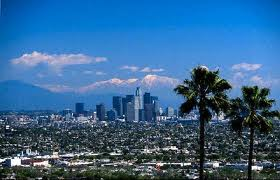 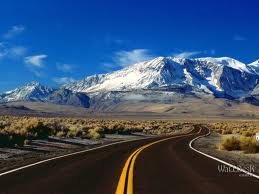 Terytorium stanu rozciąga się między wybrzeżem Pacyfiku a górami Sierra Nevada na wschodzie, pustynią Mojave na południowym wschodzie i lasów (z przewagą sekwoi i jedlicy) na północnym wschodzie. Centrum stanu zajmuje Dolina Kalifornijska. Leżąca na terenie stanu Dolina śmierci (86 m p.p.m.) jest najniższym punktem w USA.
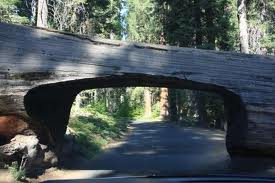 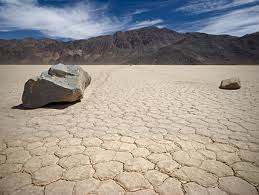 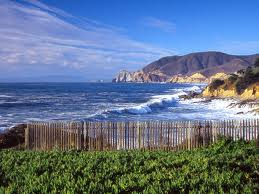 Powierzchnia Stanu wynosi 423,970 km². Gdyby Kalifornia była oddzielnym państwem, znajdowała by się na 59 miejscu na liście największych państw świata.
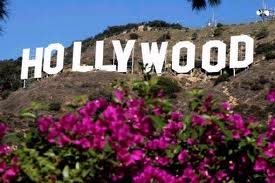 Kalifornijskie miasto Los Angeles na początku XX wieku stało się centrum amerykańskiego show biznesu, który do dziś jest wizytówką miasta. Wielu celebrytów (aktorów, muzyków) posiada swoje rezydencje w Hollywood czy równie prestiżowym Beverly Hills.
Kalifornia skrywa wiele atrakcyjnych miejsc, nie tylko kulturalnych ale i geograficznych czy historycznych. Zapraszam na odkrycie jej prawie wszystkich tajemnic 
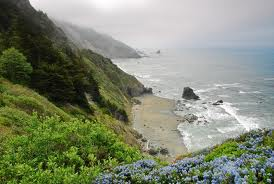 QUIZ:
1. Którym co do wielkości stanem jest Kalifornia?
2. Nad którym oceanem leży Kalifornia?
3. Wymień przynajmniej dwa stany, z którymi graniczy Kalifornia
4. Wymień 4 największe miasta Kalifornii
5. Ile miast z 50 największych w USA leży w Kalifornii?
6. Wymień przynajmniej dwa obszary geograficzne w Kalifornii
7. Jaka jest powierzchnia Kalifornii? (można się pomylić o 25 tys. km2)
8. Kiedy Los Angeles stało się centrum amerykańskiego show biznesu?